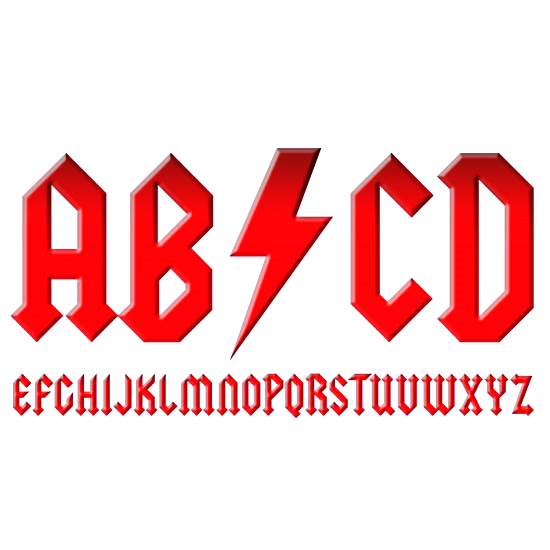 beruházás-tervezési ABCD
Építésmenedzsment (Kiv2.) 
beruházás-tervezés gyakorlat
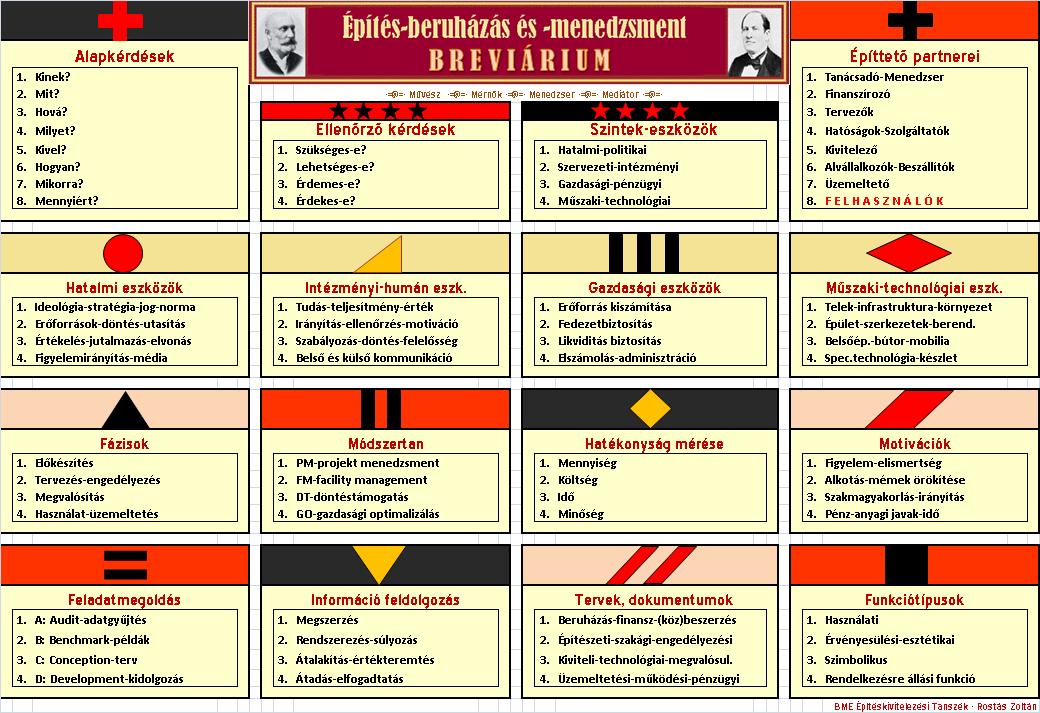 Építéskivitelezési Tanszék – Rostás Zoltán
2018. február 21.
2.
A(z építési) feladat megoldásának 4 LÉPÉSE
A – audit (felmérés, meghallgatás)‏


B – benchmarking (viszonyítási pontok)‏


C – conception (koncepció kialakítása)‏


D – development (a fejlesztés lépései és forrásai)‏
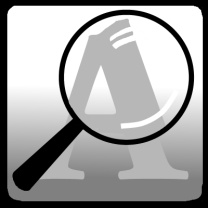 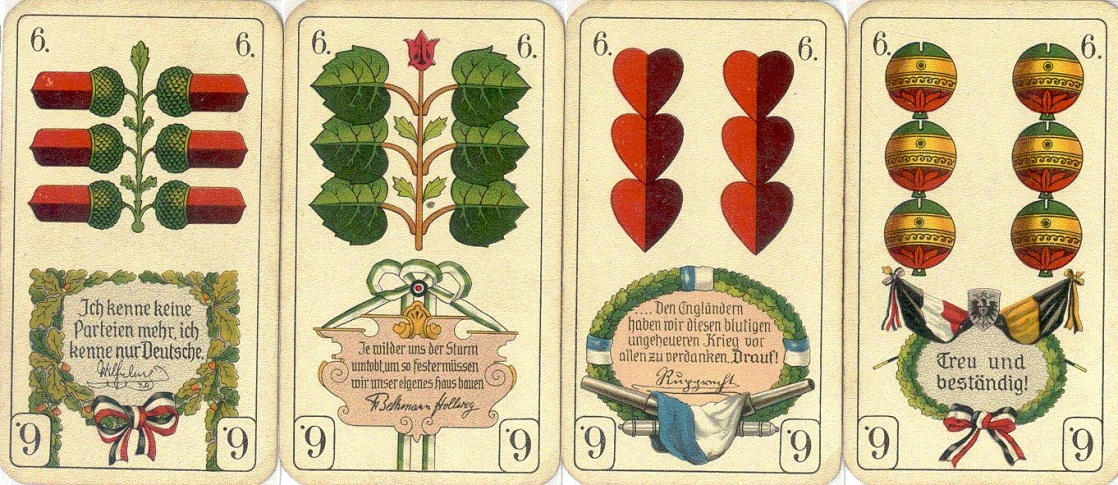 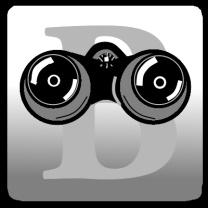 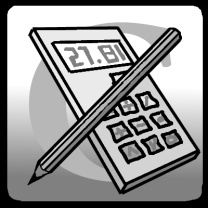 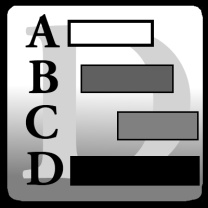 A – AUDIT (helyzetelemzés)
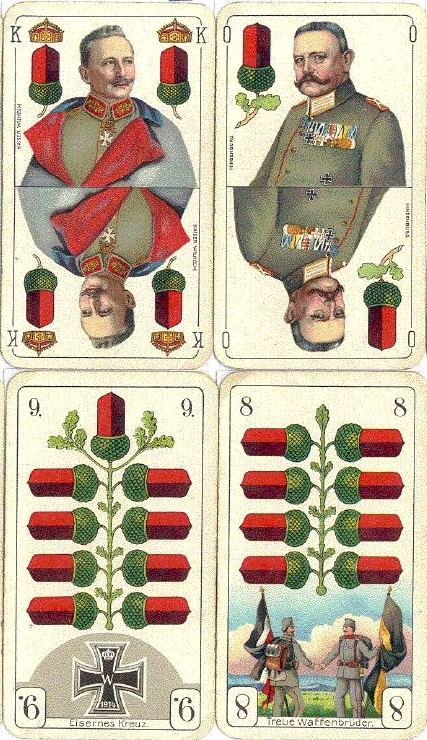 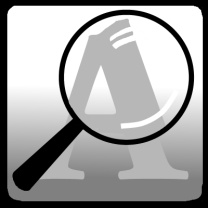 A1 – működés, igények

A2 – szervezet, intézmény, emberi erőforrás

A3 – gazdálkodás, finanszírozás, gazdasági potenciál

A4 – infrastruktúra, eszközök és állapotuk
4.
B – BENCHMARKING (példák elemzése)
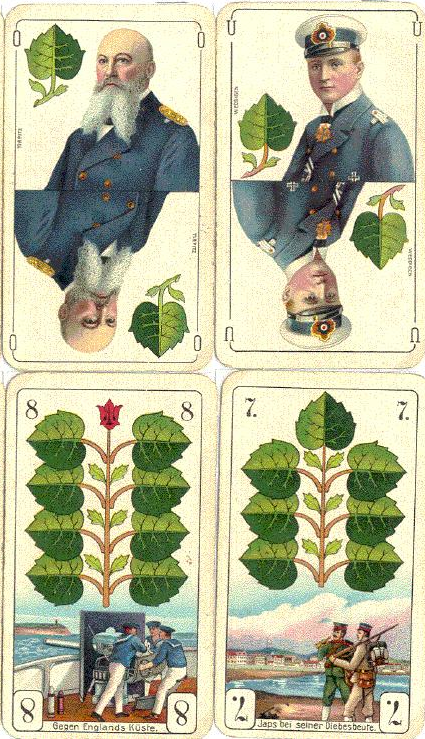 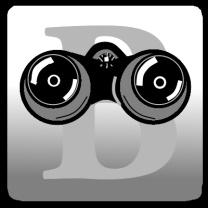 B1 – történeti példák, előzmények

B2 – jogi környezet, szabályok és szabványok

B3 – kortárs példák és minták 

B4 – helyettesítő, konkurrens tevékenységek, épületek
C – CONCEPTION (koncepció alkotás)
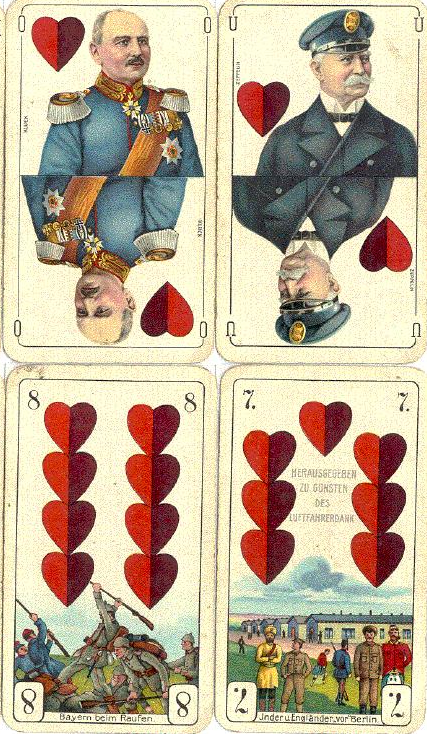 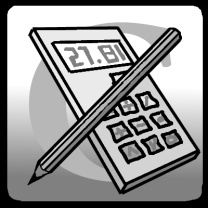 C1 – tervezett működés, programok, tevékenységek

C2 – szervezeti változtatások

C3 – gazdálkodási intézkedések

C4 – infrastruktúra (telek, épület, stb.)
D – DEVELOPMENT (megvalósítás)
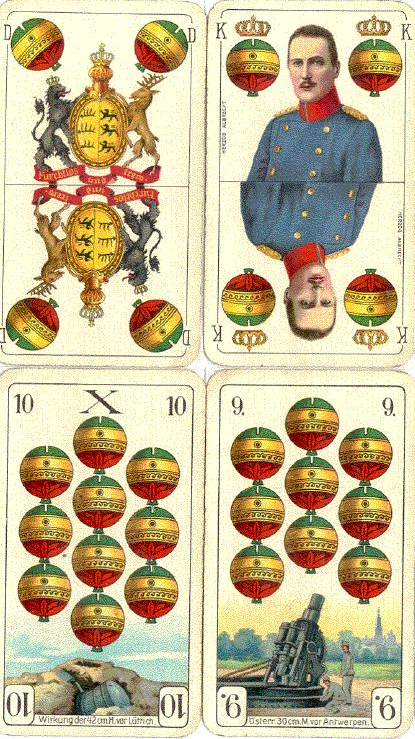 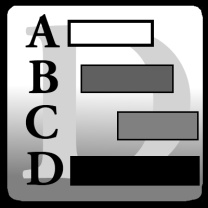 D1 – elvégzendő tevé-kenységek

D2 – szükséges erőforrások és ütemezésük

D3 – döntési és irányítási folyamatok

D4 – kommunikáció és együttműködés
ABCD módszer
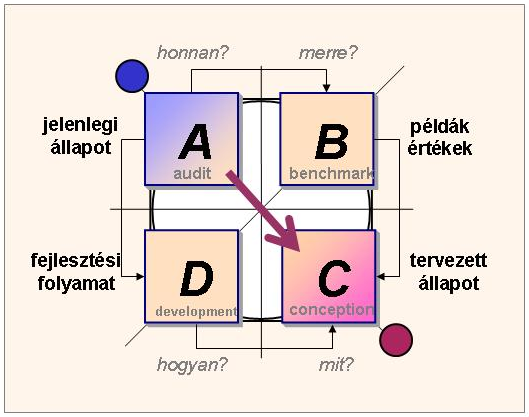 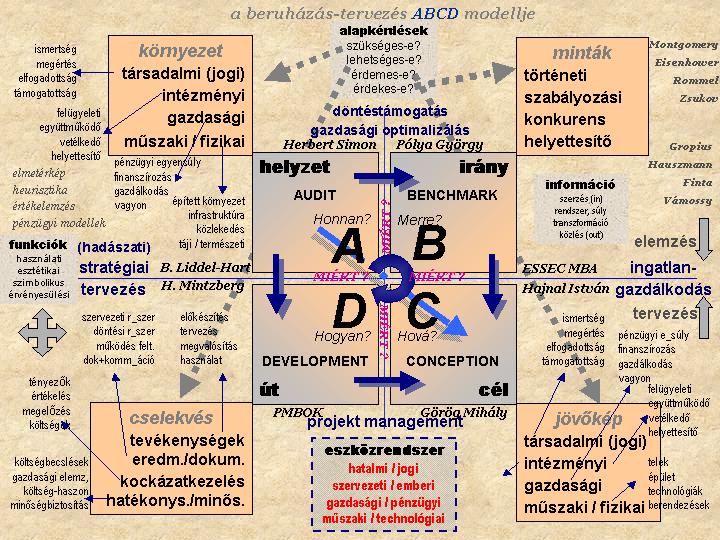 Építéskivitelezési Tanszék – Rostás Zoltán
2018. február 21.
9.
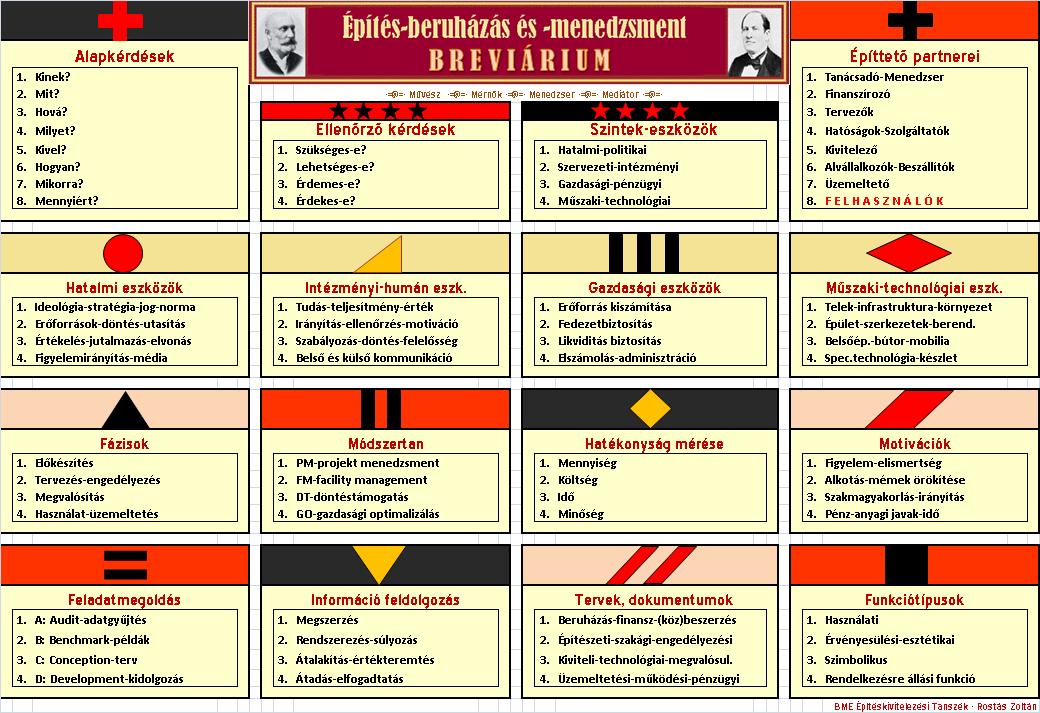 Építéskivitelezési Tanszék – Rostás Zoltán
2018. február 21.
10.
C - koncepció
Kinek?

Mit?

Hová / hol?

Milyet?
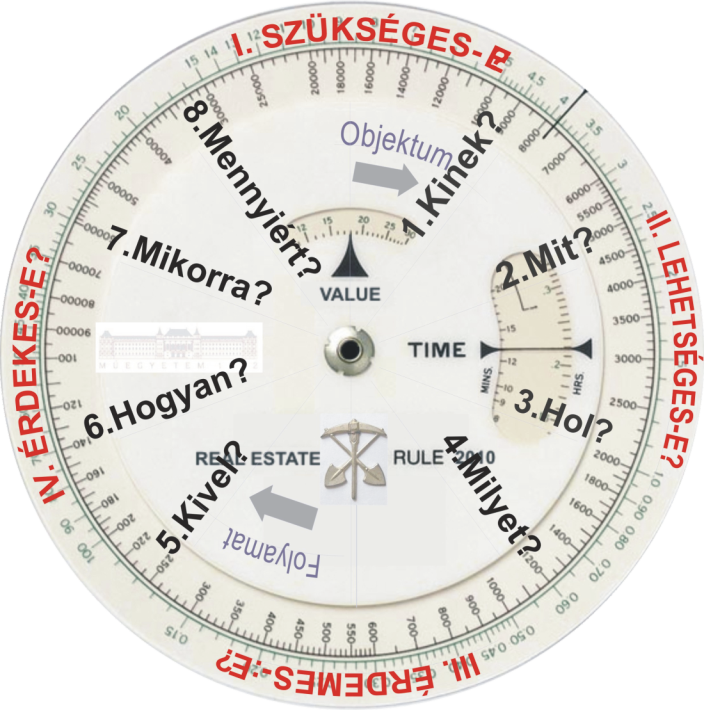 D - megvalósítás
Kivel?

Hogyan?

MIkorra?

Mennyiért?
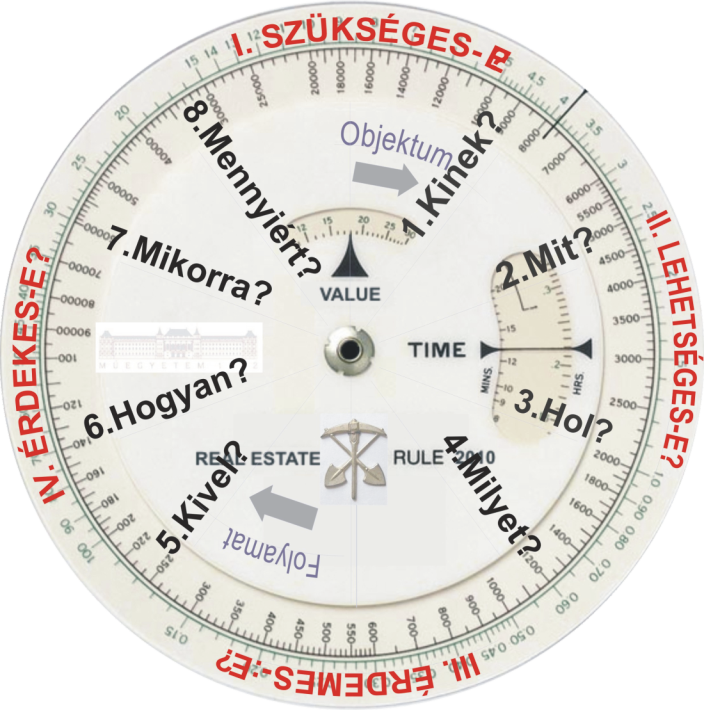 Komplex- és diplomaterv modellje
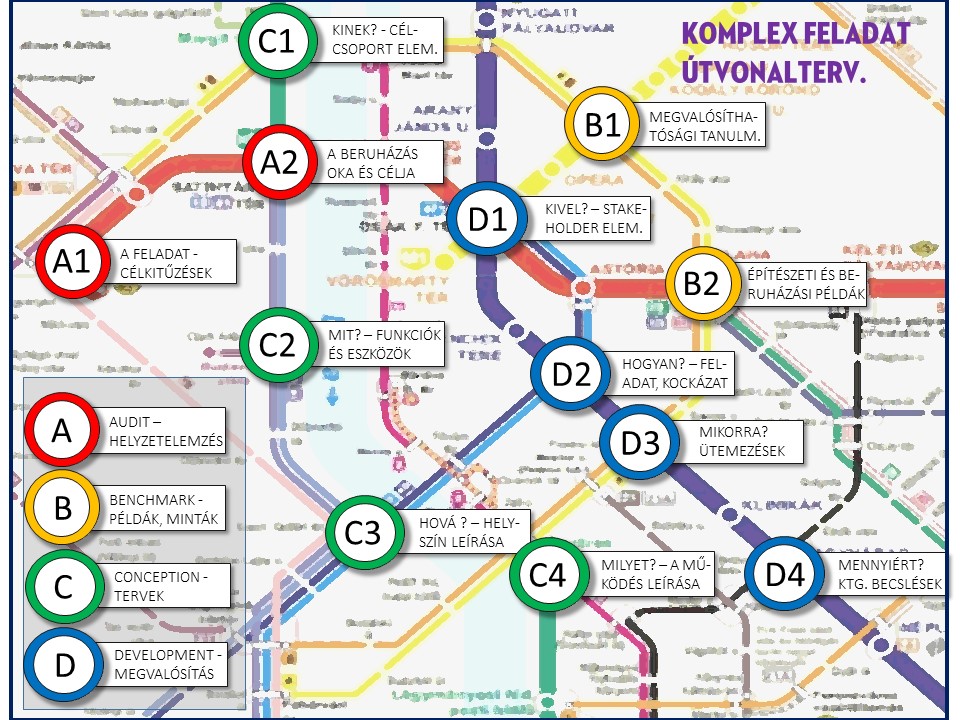 lásd…
komplex- és diplomaterv 
új beruházási és kivitelezési kiírása
(külön file-ban)
Órai feladat
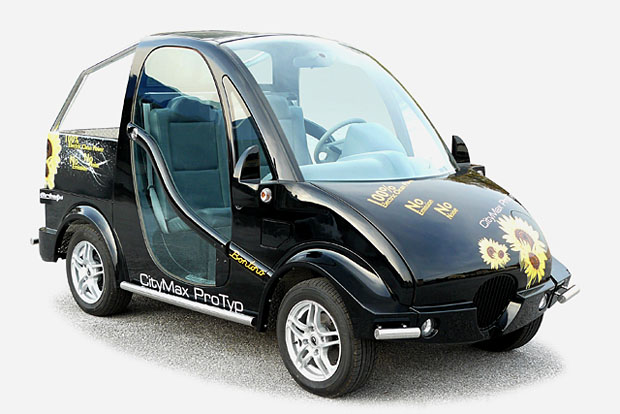 Alkossa meg az ALMA nevű magyar elektromos autó beruházási tervét a következő sémák segítségével. 

Legyen előbb kész vele, mint az Apple fejlesztői (pl. az óra végére).
1. lépés: AUDIT - helyzetelemzés
0
1
2
5
4
3
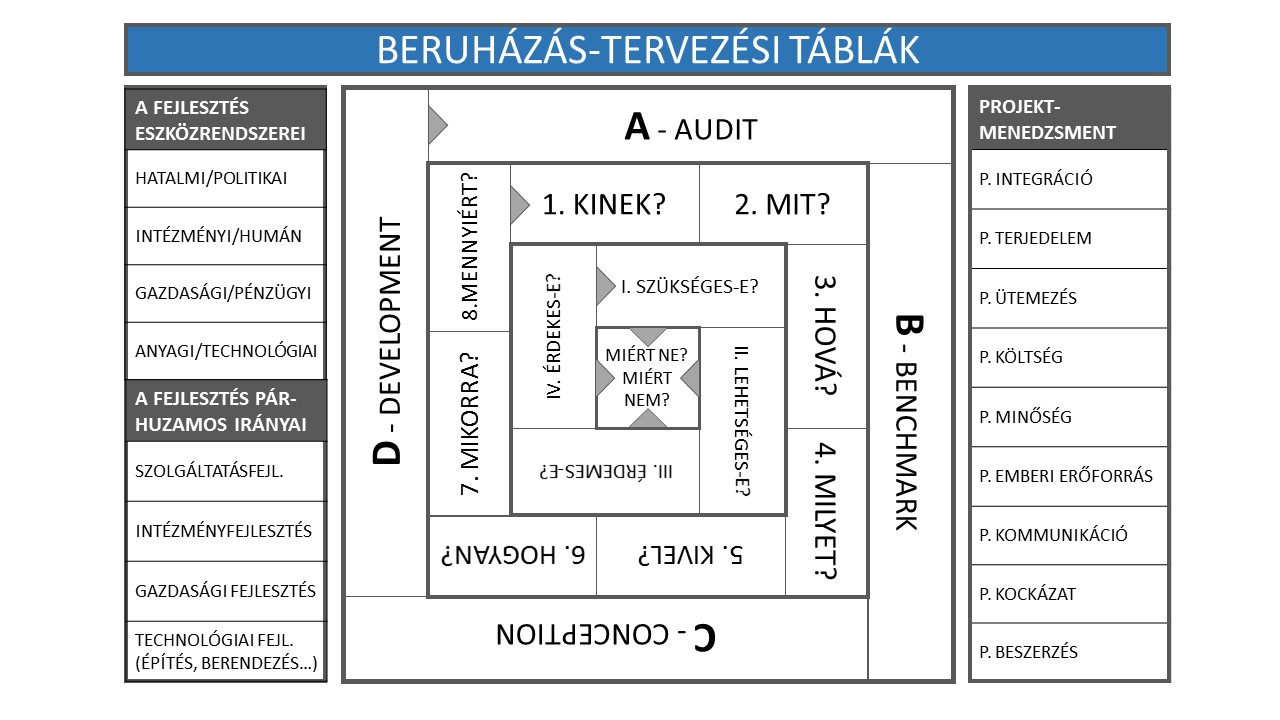 2. lépés: Benchmark - példák
0
1
2
5
4
3
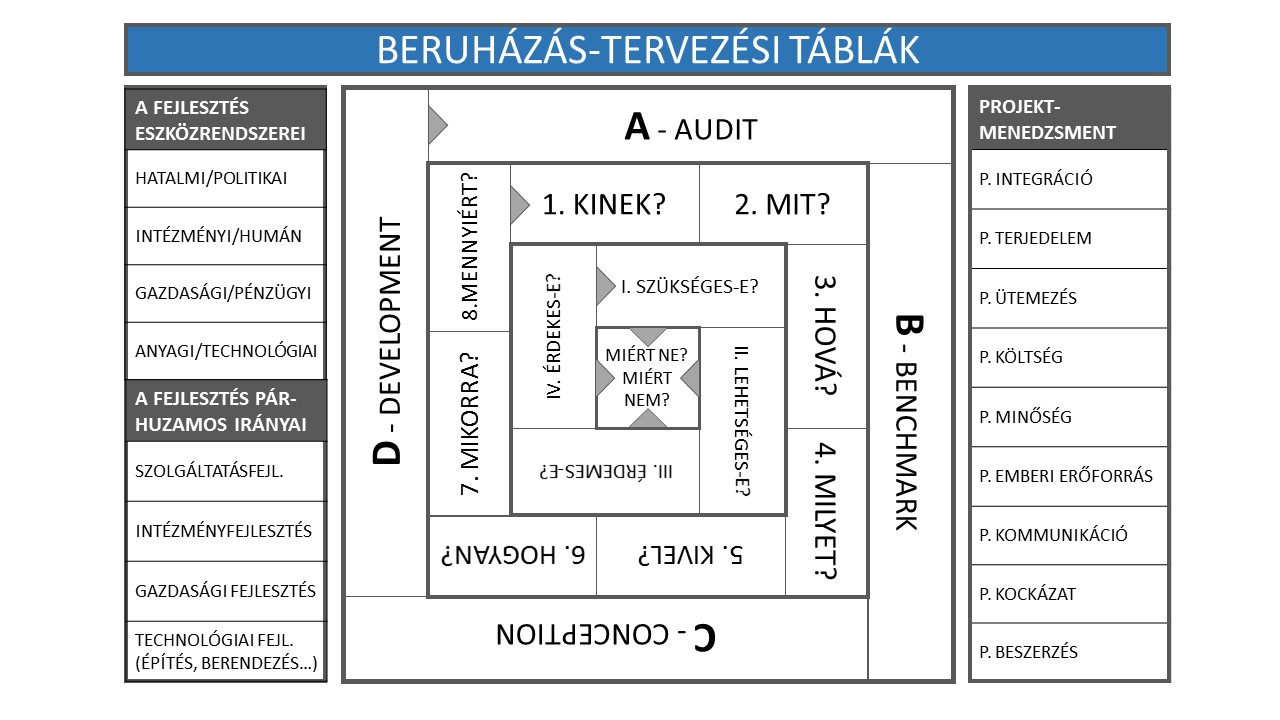 3. lépés: C - koncepció
0
9
8
7
6
1
2
10
5
4
3
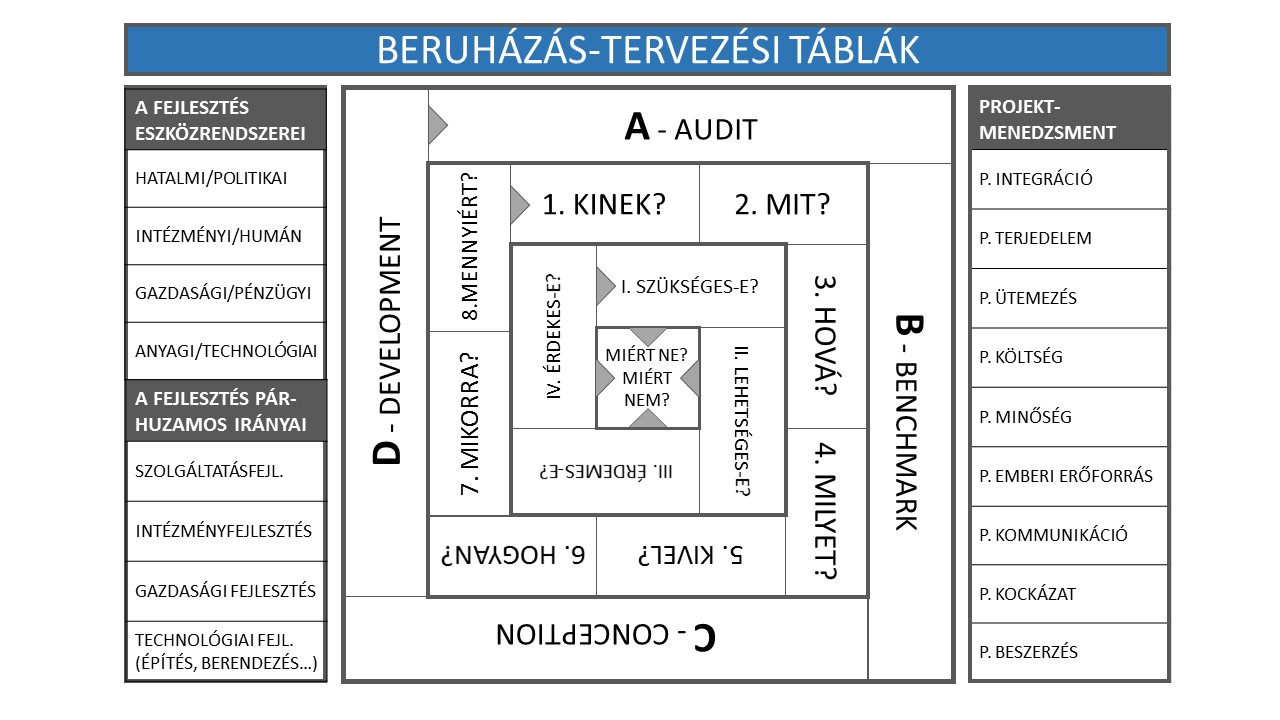 4. lépés: D - megvalósítás
0
9
8
7
6
1
2
10
5
4
3
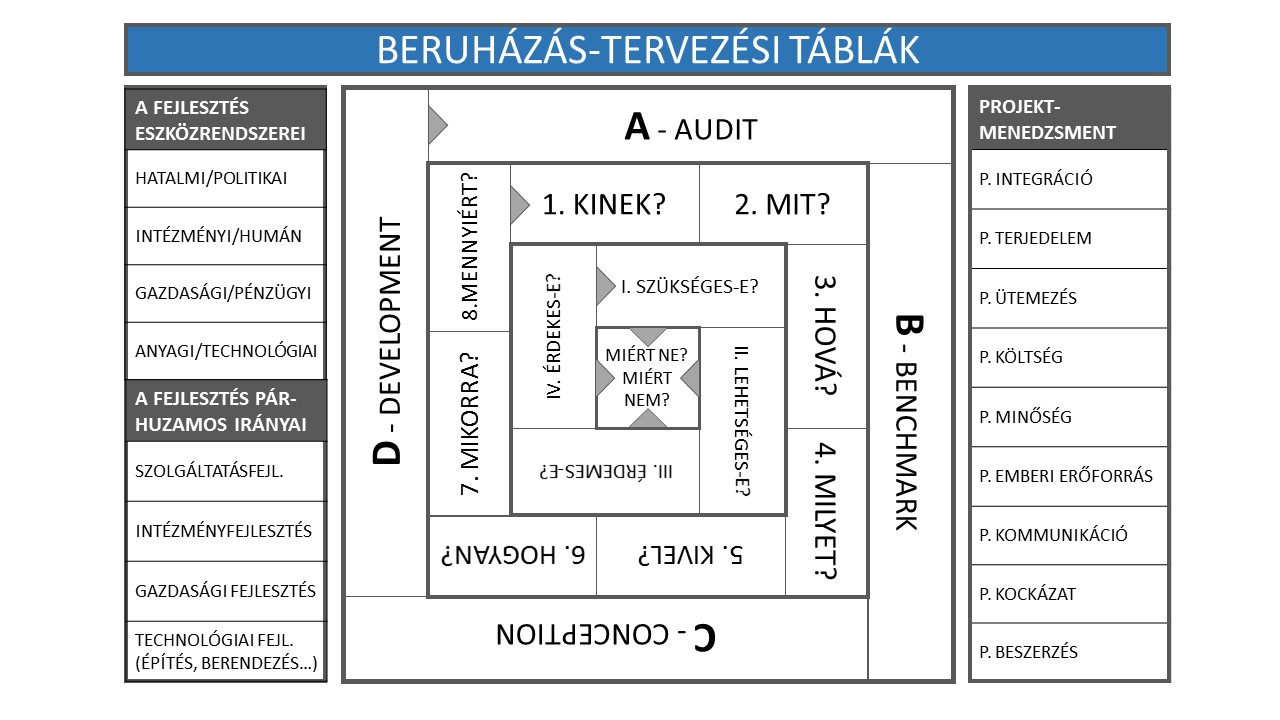 Vezetői összefoglaló
ELLENŐRZŐ KÉRDÉSEK
Szükséges-e?
Lehetséges-e?
Érdemes-e?
Érdekes-e?
4 PERC
Ismertetés
A csoportok mutassák be válaszaikat a négy ellenőrző kérdésre.
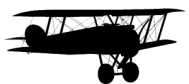 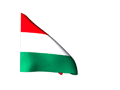 KÖSZÖNÖM A FIGYELMET !